Chapter 8
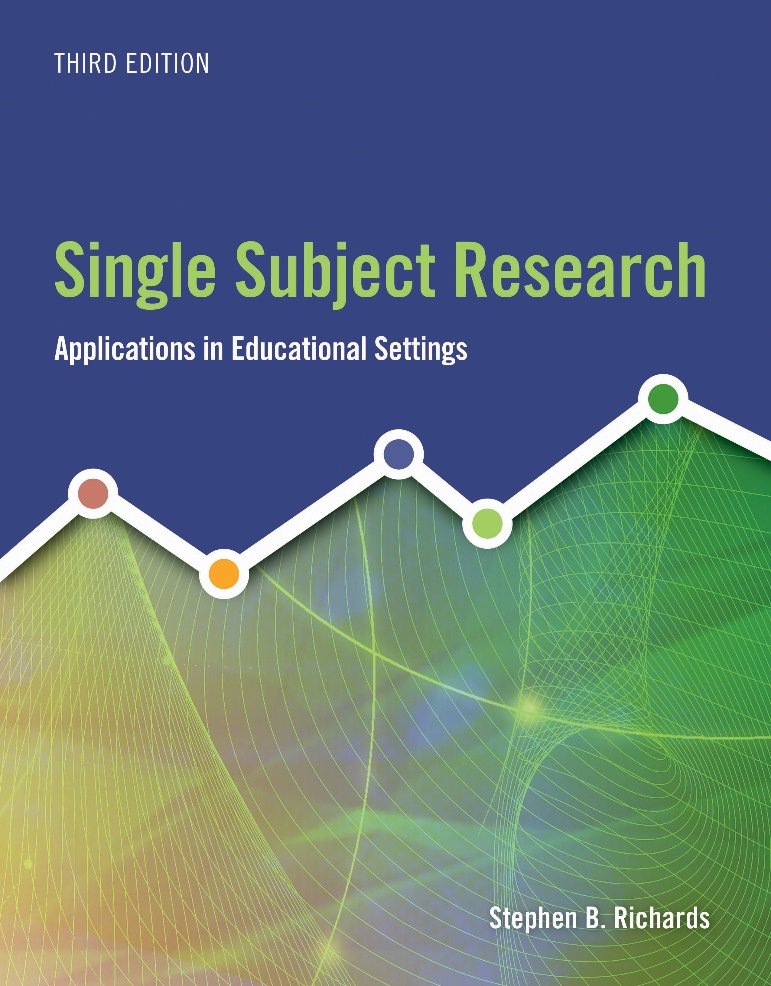 Multiple Baseline Designs
© 2019 Cengage. All rights reserved.
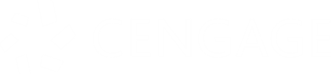 Learning Objectives (1 of 2)
8-1 Describe the procedures for and uses of the basic multiple baseline design
8-2 Describe the principles of prediction, verification, and replication in multiple baseline designs
8-3 Design the procedures for and uses of the multiple baseline across behaviors design
8-4 Design the procedures for and uses of the multiple baseline across settings design
8-5 Describe the procedures for and uses of the multiple baseline across subjects design
Learning Objectives (2 of 2)
8-6 Describe the procedures for and uses of the multiple probe design
8-7 Describe the procedures for and uses of the delayed multiple baseline design
8-8 Apply knowledge of multiple baseline designs to a case study
8-9 Identify the advantages and disadvantages of the multiple baseline design
8-1 The Basic Multiple Baseline Design
Multiple Baseline Designs
GOAL: Demonstration of a functional relationship between the target behavior and intervention by replicating the intervention effects with two or more behaviors, in two or more settings, or with two or more individuals
The three major types of multiple baseline designs are multiple baseline across behaviors, settings, and subjects
The researcher takes repeated measures of baseline performance concurrently on two or more baselines
Figure 8-1 Variables in Multiple Baseline Designs
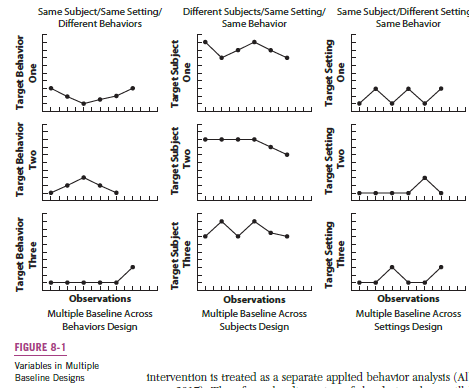 Figure 8-2 Typical Multiple Baseline Design
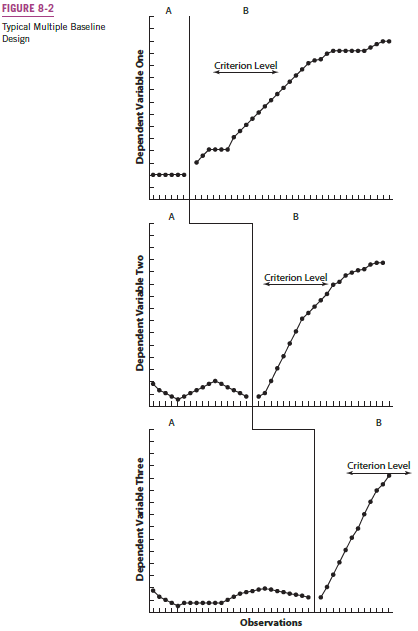 8-2 Prediction, Verification, and Replication For Multiple Baseline Designs
Prediction
After baseline data are stable, the prediction would be that there would be no change in the data path for the dependent variables if there was no intervention effect
Verification
When the intervention is implemented, the data path changes predictably for the dependent variable
Verification is evident if the data path changes in a predictable manner through a phase change, as from baseline to intervention
Replication
The prediction and verification are repeated for each dependent variable
The form of replication provides a convincing argument for the presence of a functional relationship between the dependent and independent variables
Figure 8-3 Data from Joseph’s Vignette Displaying a Functional Relationship Within a Multiple Baseline Design
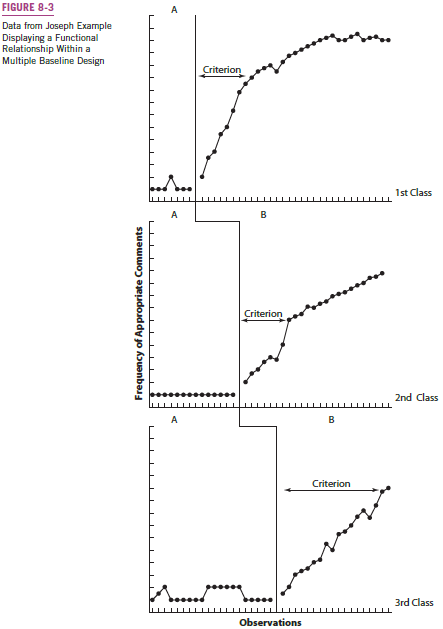 8-3 Multiple Baseline Across Behaviors (1 of 4)
The same intervention is applied to similar behaviors in the same individual in the same setting
Advantage: Generality of intervention effects for similar behaviors within the same individual can be demonstrated
Disadvantage: The possibility of covariance among behaviors, which weakens the demonstration of a functional relationship
8-3 Multiple Baseline Across Behaviors (2 of 4)
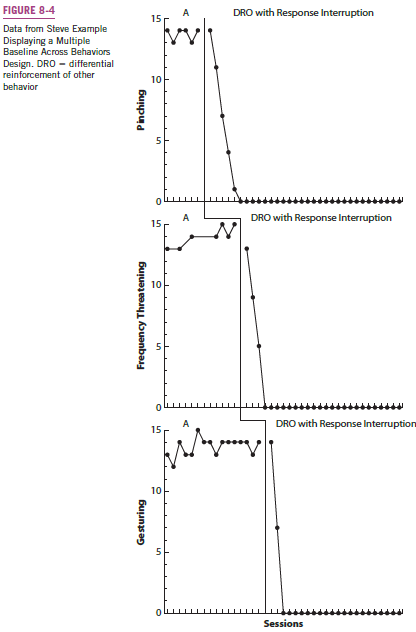 Purpose of the study – Mazzotti, Test, Wood, and Richter (2010)
To evaluate the effects of computer-assisted instruction (CAI) on high school students with mild to moderate intellectual disabilities
Design
A multiple baseline across behaviors design was replicated across participants
The participants’ knowledge of employment, education, and independent living was assessed during baseline and intervention sessions
8-3 Multiple Baseline Across Behaviors (3 of 4)
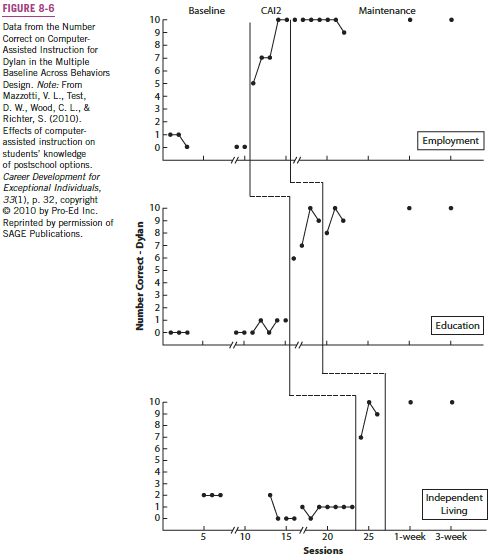 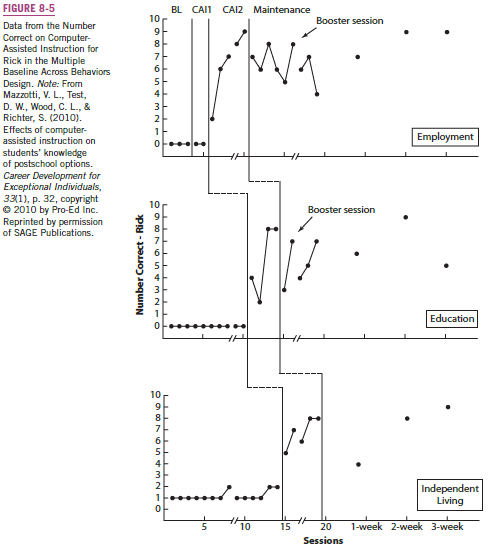 8-3 Multiple Baseline Across Behaviors (4 of 4)
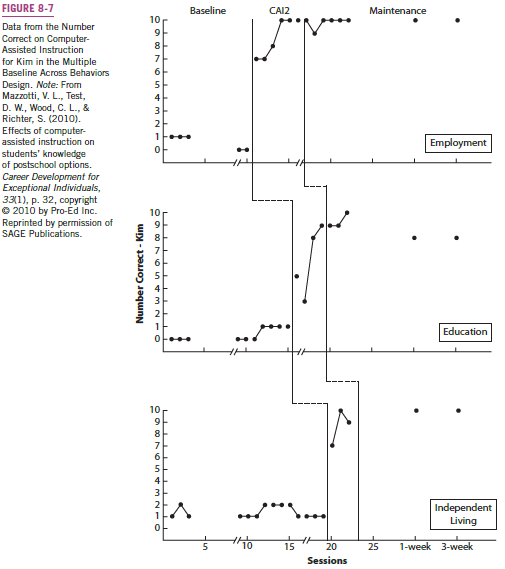 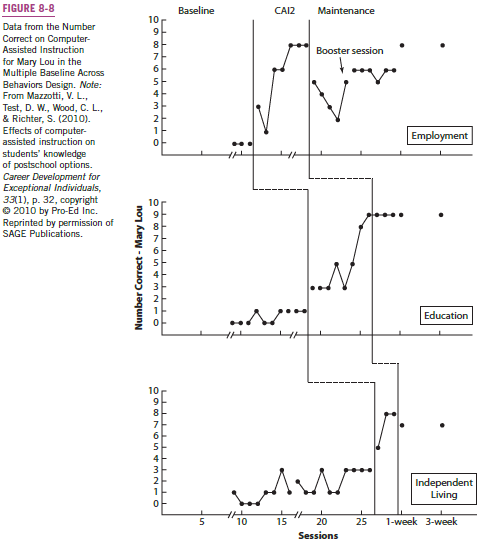 8-4 Multiple Baseline Across Settings (1 of 2)
The same intervention is applied to the same individual in different settings
Advantage: Generality of intervention effectiveness with the same individual in different settings may be demonstrated
Disadvantage: Extraneous variables that may influence responding in different settings may be difficult to control or predict
8-4 Multiple Baseline Across Settings (2 of 2)
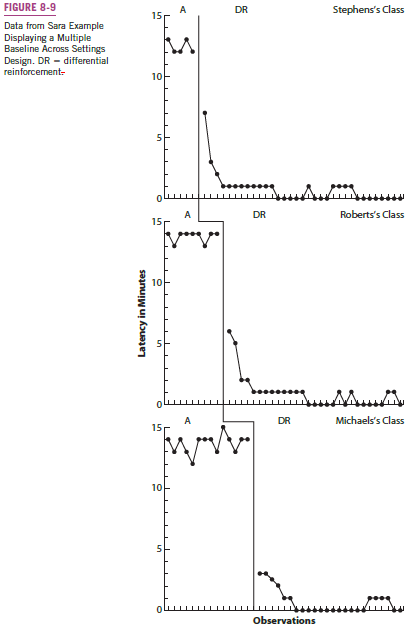 Limitations of the Study
Because the selection of students for this study was so selective, the robustness of the findings requires systematic replication across a variety of students without disabilities
Whether positive effects would occur for students who are already performing well in general education classes
8-5 Multiple Baseline Across Subjects (1 of 2)
The same intervention is applied to the same or similar behaviors, in the same setting, to different individuals
Advantage: Allows researcher to demonstrate the effectiveness of an intervention with more than one individual who displays a similar need for behavior change
Disadvantage: Covariance among subjects may emerge if individuals learn vicariously through the experiences of other subjects
Also, identifying multiple subjects in the same setting who are functionally similar yet independent of one another can be difficult
8-10 Data from the Multiple Baseline Across Settings Study
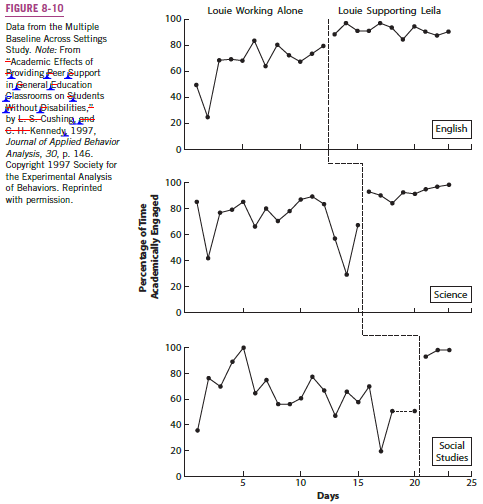 Figure 8-11 Data from Example Displaying a Multiple Baseline Across Subjects Design
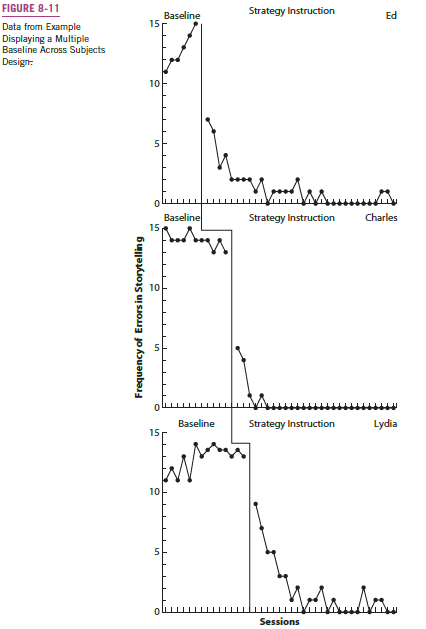 8-5 Multiple Baseline Across Subjects (2 of 2)
Purpose of the study – Bennett, Ramasamy, & Honsberger (2012)
To determine the effects of covert audio coaching (CAC) on the development and maintenance of employment skills of high school students with autism spectrum disorders (ASD)
The design
Multiple baseline across subjects was used
Collected repeated measures of photocopying performance
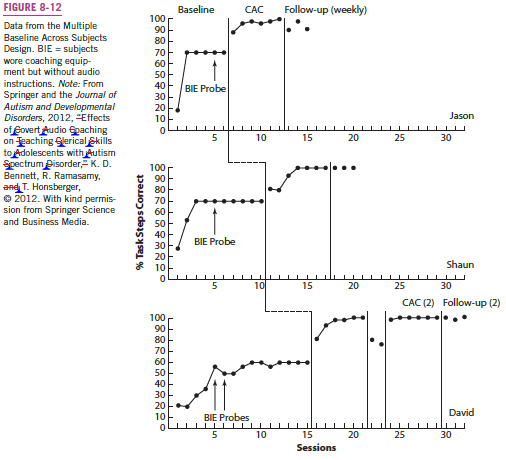 8-6 Multiple Probe Design
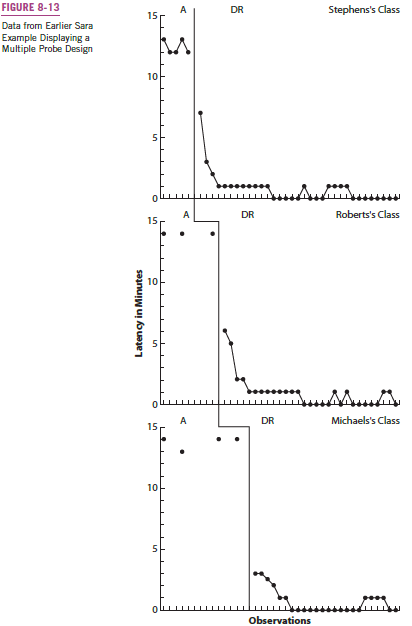 May be adapted to any of the basic designs
Data probes are taken during baselines rather than continuous measurement
Reduces need for resources
Potentially leads to problems if probes are too infrequent or do not suggest steady baseline recording
Figure 8-14 Data from the Multiple Probe Design
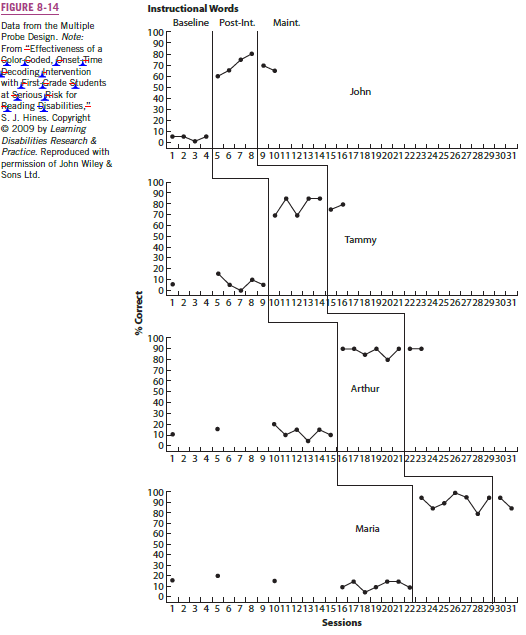 8-7 Delayed Multiple Baseline Design
Delayed Multiple Baseline Design
Used when a withdrawal design no
	 longer is possible 
OR when other behaviors, settings, or individuals emerge that are in need of intervention
Baselines are not measured simultaneously
Potential problems in demonstrating a functional relationship
Advantages: 
May allow the use of fewer resources
May allow the researcher to extend the study to new behaviors, settings, and individuals that had not been target priority
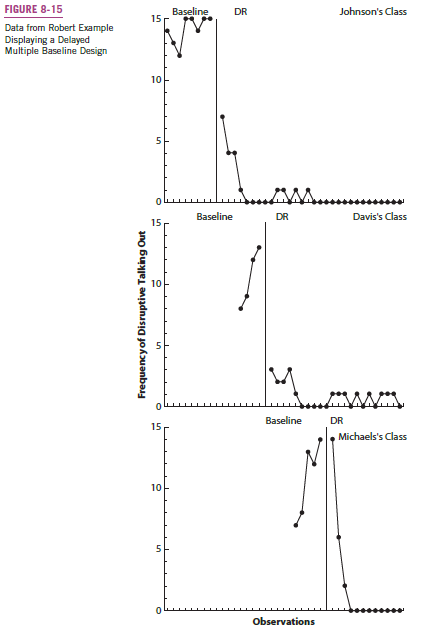 8-8 Application Practice: Derrick
Limitations of the Study
Covariance that occurred during the lunch period confounds the prediction
Limited follow-up in the study
Home environment was not addressed, even though it was an important component for Derrick social conversation
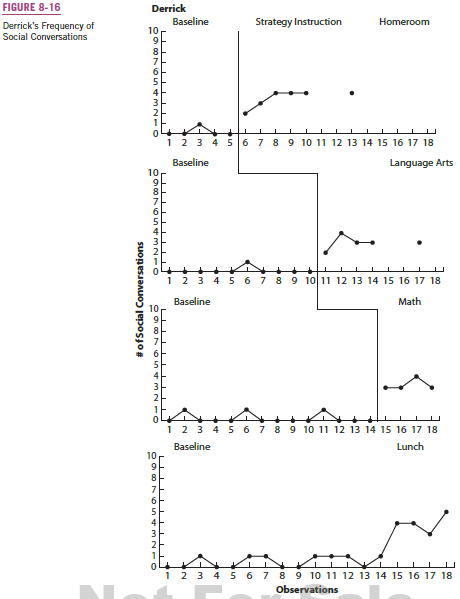